Административное право
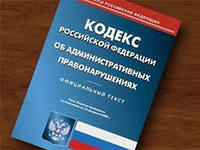 Административное право
–  отрасль права (система правовых норм), которая регулирует общественные отношения управленческого характера, складывающиеся в процессе организации и функционирования исполнительной власти, а также в сфере внутриорганизационной и административно-юрисдикционной деятельности различных государственных органов.
предмет административного права
1. управленческие отношения
2. отношения, возникающие в связи с обеспечением правовой защиты прав и свобод граждан
3. административно-принудительные отношения
4. управленческие отношения внутриорганизационного характера, возникающие в процессе функционирования субъектов представит., судебной власти и прокуратуры
5. отношения. которые возникают при осуществлении общественными организациями.
Метод административного права –  это совокупность приемов и способов регулирования общественных отношений
1. императивный (метод властных предписаний);

2. диспозитивный (взаимодействие сторон);

3. метод дозволения;

4. метод запрета.
Источники административного права
1. Конституция Российской Федерации
2. "Кодекс Российской Федерации об административных правонарушениях" от 30.12.2001 N 195-ФЗ (ред. от 29.06.2015) (с изм. и доп., вступ. в силу с 11.07.2015) 
3. Кодекс административного судопроизводства Российской Федерации от 8 марта 2015 г. N 21-ФЗ
4. Федеральные законы(№3-ФЗ « О полиции» от 07.02.2011,№ 131-ФЗ "Об общих принципах организации местного самоуправления в Российской Федерации»,
5.Федеральный закон «О порядке рассмотрения обращений граждан Российской Федерации» Федеральный закон «О порядке рассмотрения обращений граждан Российской Федерации»  и др.
6.Закон Оренбургской области от 01 октября 2003 года № 489/55-III-ОЗ «Об административных правонарушениях в Оренбургской области»…
Источники административного права
3. Указы Президента;
4. Постановления Правительства;
5. Ведомственные акты – акты министерств и федеральных ведомств;
6. Законодательные и иные акты государственных органов субъектов РФ;
7.Административно-правовые договоры и соглашения. Например, между государственными органами РФ и субъектов РФ;
8. Локальные акты, инструкции, положения.
Рекомендовано к изучению
Постановление Пленума Верховного Суда РФ от 24 марта 2005 г. N 5"О некоторых вопросах, возникающих у судов при применении Кодекса Российской Федерации об административных правонарушениях«
К законодательству об административных правонарушениях, которым следует руководствоваться при рассмотрении данной категории дел, относится Кодекс Российской Федерации об административных правонарушениях (далее - КоАП РФ), введенный в действие с 1 июля 2002 г., который определяет условия и основания административной ответственности, виды административных наказаний, порядок производства по делам об административных правонарушениях, в том числе подведомственность и подсудность этих дел, а также законы субъектов Российской Федерации, принимаемые в соответствии с КоАП РФ по вопросам, отнесенным к компетенции субъектов Российской Федерации.
·	Кодекс административного судопроизводства Российской Федерации от 8 марта 2015 г. N 21-ФЗ (с изменениями и дополнениями) 
Статья 2. Законодательство об административном судопроизводстве
1. Порядок осуществления административного судопроизводства определяется Конституцией Российской Федерации, Федеральным конституционным законом от 31 декабря 1996 года N 1-ФКЗ "О судебной системе Российской Федерации", Федеральным конституционным законом от 23 июня 1999 года N 1-ФКЗ "О военных судах Российской Федерации", Федеральным конституционным законом от 7 февраля 2011 года N 1-ФКЗ "О судах общей юрисдикции в Российской Федерации", а также настоящим Кодексом и другими федеральными законами.
2. Если международным договором Российской Федерации установлены иные правила административного судопроизводства, чем предусмотренные настоящим Кодексом, применяются правила международного договора.
3. Предусмотренные настоящим Кодексом общие правила административного судопроизводства в судах первой, апелляционной, кассационной и надзорной инстанций применяются ко всем категориям административных дел с учетом особенностей производства по отдельным категориям административных дел, установленных настоящим Кодексом.
Административно-правовые        нормы--материальные ; процессуальныепроцессуальные:-нормы позитивного характера(процедурные);-административно-деликтные нормы
Система административного права – совокупность институтов
Общая часть
Особенная  часть
Инститту
1. государственное управление;
2. исполнительная власть;
3. формы государственного управления;
4. методы государственного управления;
5. институт правовых актов;
6. институт государственной службы;
7. институт административного принуждения;
8. институт административной ответственности;
9. институт административного процесса
институты управления в области экономики, социально-культурной сфере, административно-политической сфере
институты управления в области
 экономики, 
социально-культурной сфере, 
административно-политической сфере
Стороны административных правоотношений
граждане России, иностранцы и лица без гражданства, общественные объединения, государственные и негосударственные предприятия и учреждения, государственные служащие, органы исполнительной власти
стороны участвуют в них как носители взаимных прав и обязанностей, установленных и обеспеченных административно-правовыми нормами. Т.е. являются субъектами адм.права.
Субъекты административного права
Юридические лица
Физические лица
Государственные
органы государства (представительной власти, исполнительной власти и другие ), государственные   предприятия и учреждения ( образовательные, научные , учреждения культуры и другие ).
Негосударственные
профсоюзы, спортивные организации и другие общественные объединения граждан, кооперативные объединения, политические партии и другие
-   личность,
гражданин, 
иностранный гражданин, 
лицо без 
гражданства
[Speaker Notes: ▪▪▪▪]
Права и обязанности субъекта административного права  образуют его правовой статус
Например: Общий административно-правовой статус граждан предопределен конституционными принципами и по этой причине универсален, стабилен
наряду с общегражданским статусом выделяют видовые  или специальные статусы в отдельных сферах жизнедеятельности людей (статус членов административных коллективов, статус субъектов административной опеки, статус жителей территорий с особым административно-правовым режимом)
Административная ответственность
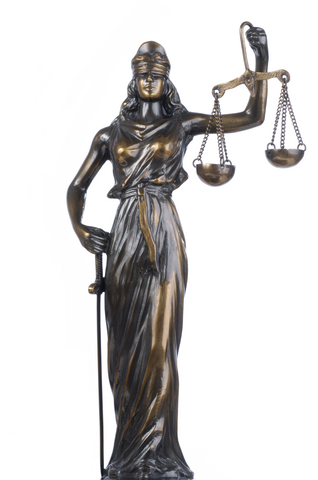 Административная ответственность представляет собой государственное правовое принуждение, влечет неблагоприятные последствия, содержит итоговую правовую оценку деяния от имени государства, государственное порицание правонарушения.
Административная ответственность
основные признаки :
-законодательное регулирование на федеральном и региональном уровнях; 
-наличие специфических административных наказаний, особенности субъектов ответственности; 
-применение мер наказания должностными лицами исполнительной власти, специальными коллегиальными органами, судьями;
- регулирование порядка привлечения к ответственности административно-процессуальными нормами.
специфические признакиадминистративной ответственностити
1)  основанием  А.О. является административное правонарушение

2) является карательной ответственностью;
3)  к А.О. привлекают органы, которым такое право предоставлено законом (субъектами административной юрисдикции являются суды, судьи, многие органы исполнительной власти);

4) субъектами ответственности являются индивидуальные субъекты (граждане, должностные  лица,   индивидуальные  предприниматели)   и юридические лица;

5) особый порядок привлечения к административной ответственности

6) урегулирована нормами административного права, которые содержат исчерпывающие перечни административных нарушений, административных взысканий и органов, уполномоченных их применять.
Административное правонарушение
А.П.признается противоправное, виновное действие (бездействие) физического или юридического лица, за которое КОАП РФ или законами субъектов Российской Федерации об административных правонарушениях установлена административная ответственность.
Вина
три основные составляющие вины
Условия наступления административной ответственности- наличие состава правонарушения
объект административного правонарушения; 
 
объективная сторона административного правонарушения; 
 
субъект административного правонарушения; 
 
субъективная сторона административного правонарушения (вина).
Объективная сторона административного правонарушения
деяние (действие или бездействие), 
 
последствия этого деяния, 
 
причинно-следственная связь между деянием и последствиями.
Субъект административного правонарушения
Виды административнойответственности
Административная ответственность представляет собой один из видов юридической ответственности наряду с дисциплинарной, уголовной, гражданской.
За совершение административных правонарушений могут устанавливаться и применяться следующие административные наказания:
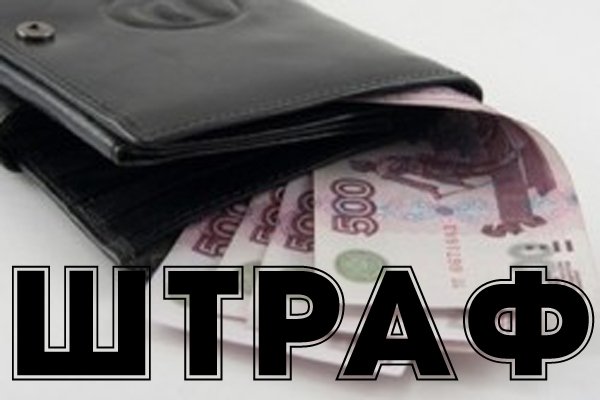 Виды административного наказания
1) предупреждение; 
2) административный штраф; 
3) возмездное изъятие орудия совершения или предмета административного правонарушения; 
4) конфискация орудия совершения или предмета административного правонарушения; 
5) лишение специального права, предоставленного физическому лицу; 
6) административный арест; 
7) административное выдворение за пределы Российской Федерации иностранного гражданина или лица без гражданства; 
8) дисквалификация; 
9) административное приостановление деятельности.
Статья 6.3. Нарушение законодательства в области обеспечения санитарно-эпидемиологического благополучия населенияНарушение законодательства в области обеспечения санитарно-эпидемиологического благополучия населения, выразившееся в нарушении действующих санитарных правил и гигиенических нормативов, невыполнении санитарно-гигиенических и противоэпидемических мероприятий, - влечет предупреждение или наложение административного штрафа на граждан в размере от одного до пяти минимальных размеров оплаты труда; на должностных лиц - от пяти до десяти минимальных размеров оплаты труда; на юридических лиц - от ста до двухсот минимальных размеров оплаты труда.
Раздел II. Особенная частьГЛАВА 6. Административные правонарушения, посягающие на здоровье, санитарно-эпидемиологическое благополучие населения и общественную нравственность Ст.6.1-6.14Статья 6.2. Незаконное занятие частной медицинской практикой, частной фармацевтической деятельностью либо народной медициной (целительством)
1. Занятие частной медицинской практикой или частной фармацевтической деятельностью лицом, не имеющим лицензию на данный вид деятельности, - влечет наложение административного штрафа в размере от двадцати до двадцати пяти минимальных размеров оплаты труда.
административный процесс -
административный процесс - взаимосвязанная деятельность публичной администрации (органов исполнительной власти и органов местного самоуправления, их должностных лиц), а также судебных органов, направленная на обеспечение исполнения норм федерального законодательства и законодательства субъектов Российской Федерации;
два основных  вида  административного процесса:
- исполнительный административный процесс;
- судебный административный процесс
Исполнительный административный процесс в исходном понимании можно определить как государственную деятельность, осуществляемую публичной администрацией (органами исполнительной власти и органами местного самоуправления) в рамках административных дел в соответствии с закрепленными в административно-процессуальном законодательстве административными процедурами
Судебно-административный процесс деятельность, осуществляемая судебными органами в рамках судебно-административных дел в соответствии с закрепленными в административно-процессуальном законодательстве судебно-административными процедурами
Производство по делам об административных правонарушениях
Производство по делам об административных правонарушениях - это деятельность уполномоченных субъектов по применению административных взысканий, осуществленная в административно-процессуальной форме. Регламентируется Кодексом РФ об административных правонарушениях (ред. от 05.04.2016)
Административное судопроизводство
Кодексом административного судопроизводства Российской Федерации устанавливаются правила рассмотрения и разрешения административных дел о защите нарушенных или оспариваемых прав, свобод и законных интересов граждан, организаций; дел, возникающих из административных и иных публичных правоотношений и связанных с осуществлением судебного контроля за законностью и обоснованностью осуществления государственных или иных публичных полномочий
стадии прохождения административного дела
-возбуждение дела,
 -рассмотрение дела,
 -исполнение решения, принятого по делу
Дела об административных правонарушениях, предусмотренных КоАП РФ
(статья 22.1), рассматриваются в пределах установленной компетенции: судьями (мировыми судьями); комиссиями по делам несовершеннолетних и защите их прав; федеральными органами исполнительной власти, их учреждениями, структурными подразделениями и территориальными органами, а также иными государственными органами, уполномоченными на то исходя из задач и функций, возложенных на них федеральными законами либо нормативными правовыми актами Президента Российской Федерации или Правительства Российской Федерации.
.
Протоколы об административных правонарушениях
составляются должностными лицами органов, уполномоченных рассматривать дела об административных правонарушениях в пределах компетенции соответствующего органа (статья 28.3). В части 2 статьи 28.3 КоАП РФ дается перечень должностных лиц федеральных органов исполнительной власти, их учреждений, структурных подразделений и территориальных органов, а также иных государственных органов в соответствии с задачами и функциями, возложенными на них федеральными законами либо нормативными правовыми актами Президента Российской Федерации или Правительства Российской Федерации, которые уполномочены рассматривать дела об административных правонарушениях
Место рассмотрения дел об административном правонарушении
В соответствии со статьей 29.5 КоАП РФ дело об административном правонарушении рассматривается по месту его совершения. По ходатайству лица, в отношении которого ведется производство по делу об административном правонарушении, дело может быть рассмотрено по месту жительства данного лица.
Законодательство предусматривает, что дело об административном правонарушении, по которому было проведено административное расследование, рассматривается по месту нахождения органа, проводившего административное расследование.
СРОКИ
По общему правилу (статья 29.6) дело об административном правонарушении рассматривается в пятнадцатидневный срок со дня получения судьей, органом, должностным лицом, правомочными рассматривать дело, протокола об административном правонарушении и других материалов дела.
Если от участников производства по делу об административном правонарушении поступают ходатайства или если возникла необходимость в дополнительном выяснении обстоятельств дела, срок рассмотрения дела может быть продлен судьей, органом, должностным лицом, рассматривающими дело, но не более чем на один месяц. О продлении срока рассмотрения дела судья, орган, должностное лицо, рассматривающие дело, выносят мотивированное определение.
В пятидневный срок рассматриваются дела об административных правонарушениях, посягающих на права граждан (статьи 5.1 - 5.25, 5.45 - 5.52, 5.56 КоАП РФ). Продление указанного срока не допускается.
Виды административного производства
упрощенное (ускоренное) производство;
 обычное ( общее)
Упрощенный порядок
производства по делу об административном правонарушении означает "сжатие" производства и одномоментное совершение процессуальных действий, относящихся к различным стадиям производства: возбуждению, рассмотрению и исполнению.
Производство в общем порядке
Производство в общем порядке ведется с последовательным прохождением дела через стадии возбуждения, рассмотрения, пересмотра и исполнения.
Право граждан на защиту включает в себя следующие общие права:
1) требовать доказывания предъявляемого обвинения;

2) лично участвовать в совершении ряда процессуальных действий (осмотре помещений, изъятии имущества, рассмотрении дела и др.). а значит быть извещенным о времени и месте их совершения;

3) получать в трехдневный срок копии основных документов, отражающих позицию субъекта власти по делу (протокола, постановления, решения по жалобе);

4)  «быть выслушанным» (давать объяснения);

5)  заявлять ходатайства (о вызове свидетелей, приобщении документов и др.);

6)  заявлять отводы должностным лицам, экспертам (такое право пока существует только по таможенным и частично по налоговым делам);

7)  знакомиться со всеми материалами дела;

8)  обжаловать действия субъектов власти;

9)  на юридическую помощь;

10) на содействие (переводчика, законного представителя и др.).
Спасибо за внимание